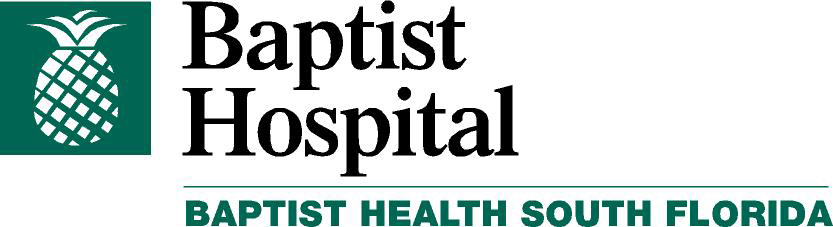 Implementing institutional guidelines for the use of four-factor prothrombin complex concentrate 


Melina Braly, Pharm.D., BCPS
PGY-2 Critical Care Pharmacy Resident
Baptist Hospital of Miami
April 23, 2016
melinab@baptisthealth.net
[Speaker Notes: 20th Annual South Florida Pharmacy  Resident’s Forum Objectives]
Disclosure
I do not have a vested interest in or affiliation with any corporate organization offering financial support or grant monies for this continuing education activity, or any affiliation with an organization whose philosophy could potentially bias my presentation.
Learning Objectives
Review available reversal strategies for oral anticoagulants
Describe the appropriate use of four-factor prothrombin complex concentrate 
      (4F-PCC)
Discuss the impact of a pre-printed order form and prior authorization of  4F-PCC by a pharmacist
Background
Oral anticoagulants
Warfarin, dabigatran, rivaroxaban, apixaban
Indicated for thromboembolic disorders
Bleeding is the major adverse event
Connolly SJ et al. N Engl J Med. 2009; 361:1139-51; 
Patel MR et al. N Engl J Med. 2011; 365:883-91; 
Granger CB et al. N Engl J Med. 2011; 365:981-92.
[Speaker Notes: MOST COMMONLY PRESCRIBED ANTICOAGS
>30 million prescriptions for warfarin annually

Similar rates of major bleeding between warfarin, riva, and dabig; apixa less
Patients taking warfarin experience the most ICHs
Patients taking either dabig or riva experience the most GIB

Selected Bleeding Outcomes for TSOACs vs. Warfarin in AF from Individual Pivotal Phase 3 Trials9,11,12 
Connolly SJ, Ezekowitz MD, Yusuf S, et al. Dabigatran versus warfarin in patients with atrial fibrillation (RE-LY). N Engl J Med. 2009;361:1139-51. 
Patel MR, Mahaffey KW, Garg J, et al. Rivaroxaban versus warfarin in nonvalvular atrial fibrillation (ROCKET AF). N Engl J Med. 2011; Sep 8;365(10):883-91. 
Granger CB, Alexander JH, McMurray JJV, et al. Apixaban versus warfarin in patients with atrial fibrillation. N Engl J Med. 2011;365:981-92.

The number of dispensed outpatient prescriptions for warfarin increased 45%, from 21 million in 1998 to nearly 31 million in 2004. The FDA's Adverse Event Reporting System indicated that warfarin is among the top 10 drugs with the largest number of serious adverse event reports submitted during the 1990 and 2000 decades. From US death certificates, anticoagulants ranked first in 2003 and 2004 in the number of total mentions of deaths for drugs causing “adverse effects in therapeutic use.” Data from hospital emergency departments for 1999 through 2003 indicated that warfarin was associated with about 29 000 visits for bleeding complications per year, and it was among the drugs with the most visits. These data are consistent with literature reports of major bleeding frequencies for warfarin as high as 10% to 16%.]
Treatment Strategies
Fresh frozen plasma—FFP 
Packed red blood cells—PRBCs
Phytonadione (Vitamin K)
Recombinant Factor VIIa (Novoseven)
Prothrombin Complexes
Idarucizumab (Praxbind)
Nutescu EA, et al. Am J Health Syst Pharm. 2013 Nov 1;70(21):1914-29
[Speaker Notes: Fy-tona-dione
i-DARE-you-scis-ooh-mab]
4F- PCC (Kcentra ®)
Human prothrombin complex concentrate  of factors II, VII, IX, and X along with antithrombotic proteins C and S

Indicated for urgent reversal of acquired coagulation factor deficiency induced by vitamin k antagonist in adult patients with:

Acute major or life threatening bleeding
Intracranial hemorrhage
Bleeding associated with a decrease in hemoglobin > 5 g/dL or hematocrit > 15%
Bleeding associated with hemodynamic compromise, requiring intervention
Need for urgent surgery/invasive procedure
Kcentra [package insert]. CSL Behring GmbH; 2013.  Chesebro JH, et al.Circulation 1987;76 (1):142-154.The GUSTO investigators. N Engl J Med 1993; 329(10):673-682.
[Speaker Notes: Kcentra, a human prothrombin complex concentrate (PCC) of factors II, VII, IX, and X along with antithrombotic proteins C and S, was approved in 2013 as a reversal agent for vitamin K antagonists in patients with acute major bleeding. (4) Four factor PCC has been shown to rapidly and effectively correct the INR, up to 62% of patients within 20 minutes after administration, and cease bleeding in patients using warfarin. (5) It has also shown efficacy as a reversal agent in patients receiving rivaroxaban and apixaban.(6) Overall, patients have experienced a low incidence of thrombotic events after administration. 

Contraindications:
HIT (+) assay within 3 months 
Current disseminated intravascular coagulation (DIC)]
Comparison of Treatment
Efficacy and safety in patients with major bleeding
Primary endpoints
Hemostatic efficacy assessed over 24 hours
INR reduction (≤ 1.3) at 0.5 hour after infusion
Sarode R, et al. Circulation. 2013;12:1234-1243
[Speaker Notes: Sarode et al conducted a phase III multicenter, open label, noninferiority study in 2013 comparing 4F-Pcc and plasma in patients with major bleeds requiring rapid reversal while on warfarin.


Efficacy and safety of a 4F PCC in patients on VKA presenting with major bleeding: a randomized, plasma controlled, phase IIIb study


Kcentra, a human prothrombin complex concentrate (PCC) of factors II, VII, IX, and X along with antithrombotic proteins C and S, was approved in 2013 as a reversal agent for vitamin K antagonists in patients with acute major bleeding. (4) Four factor PCC has been shown to rapidly and effectively correct the INR, up to 62% of patients within 20 minutes after administration, and cease bleeding in patients using warfarin. (5) It has also shown efficacy as a reversal agent in patients receiving rivaroxaban and apixaban.(6) Overall, patients have experienced a low incidence of thrombotic events after administration.]
Study Purpose
To implement a pre-printed order form for the reversal of anticoagulants

Establish prescribing criteria for 4F-PCC

Educate prescribers and pharmacists regarding the protocol of 4F-PCC
[Speaker Notes: To assess if prior authorization by a pharmacist would lead to optimal use of Kcentra vs other treatment modalities for anticoagulation reversal (adherence to the Reversal of Anticoagulation Protocol for Adults)
To assess patient outcomes (bleeding, thromboses, and discharge status) after bleeds secondary to warfarin, apixaban, or rivaroxaban use where Kcentra was considered or used as treatment]
Review of Literature
Expanded use of 4F-PCC in life threatening bleeds caused by: 
Apixaban
Rivaroxaban
No conclusive evidence to support 4F-PCC use in life threatening bleeds caused by: 
Fondaparinux, enoxaparin 
Dabigatran
Nutescu EA, et al. Am J Health Syst Pharm. 2013 Nov 1;70(21):1914-29
Steiner T, et al. Clin Res Cardiol. 2013 Jun;102(6):399-412.
Study Methodology
IRB approved study
Included patients prescribed 4F-PCC from July 2015 through March 2016
Baptist Hospital of Miami 
728 bed community hospital
80 bed adult emergency department (90,000 visits annually) 
32 bed adult intensive care unit
[Speaker Notes: ED: 250 patients/ day= >90,000 patients annually]
Study Objectives
To review prescribing patterns of 4F-PCC
Identify which anticoagulants associated with the bleeding events
Type of bleeding events

To assess if prior authorization by a pharmacist would lead to optimal use of 4F-PCC
[Speaker Notes: To assess if prior authorization by a pharmacist would lead to optimal use of Kcentra vs other treatment modalities for anticoagulation reversal (adherence to the Reversal of Anticoagulation Protocol for Adults)
To assess patient outcomes (bleeding, thromboses, and discharge status) after bleeds secondary to warfarin, apixaban, or rivaroxaban use where Kcentra was considered or used as treatment]
Treatment Protocols
Warfarin
Life threatening bleeding or rapid reversal required
Phytonadione 10 mg IV daily x 3 doses + 4F-PCC IV x 1 dose






Apixaban/Rivaroxaban
Life threatening bleeding or rapid reversal required
4F- PCC 35 units/kg x 1 dose (if INR greater than 1.5)
[Speaker Notes: HOLD WARFARIN***

Baptist Hospital of Miami recently added Kcentra to the formulary in July 2015. The use of Kcentra will be restricted to the reversal of the oral anticoagulants warfarin, apixiban, and rivaroxaban in adults with life threatening bleeds or rapid reversal is required. When used to reverse warfarin, Kcentra will be used in combination with vitamin K and the Kcentra dose will be determined by the pre-treatment INR. A pre-approved dose of Kcentra will be used for reversal of apixiban or rivaroxaban if the INR is greater than 1.5 after transfusion of PRBCs. The goal of this study is to assess if prior authorization by a pharmacist would lead to optimal use of Kcentra vs other treatment modalities for anticoagulation reversal in life-threatening bleeds secondary to warfarin, apixaban, or rivaroxaban use. Optimal use of Kcentra may be defined as utilization in adults taking warfarin, apixiban, and rivaroxaban with life threatening bleeds or rapid reversal is required, after administration of appropriate first line agents, as defined in the Reversal of Anticoagulation Protocol for Adults]
Results
Pharmacist Interventions
21 orders prescribed
4F-PCC administered
n = 12
4F-PCC
 not administered
n = 9
Results of 4F-PCC Received
ICH – Intracranial hemorrhage
GIB – Gastrointestinal bleed
Results of 4F-PCC Received
*- one patient currently still inpatient
PLTs- Platelet
Limitations
Small sample size
Emergent situations
Availability of pharmacist
Discussion
Prescribing criteria and education should be implemented prior to formulary addition 
Dose rounding ensures cost savings and avoids inappropriate waste
Perpetual protocol—requires review and update on a periodic basis
[Speaker Notes: Delineate with prescribing criteria]
Conclusions
Patients who received 4F-PCC
Associated with warfarin use 
Primarily ICH 

Pharmacist approval of 4F-PCC led to more appropriate use
Of the 21 orders prescribed,  11 patients did not meet criteria and 9 were discontinued
Decrease in over-utilization by 43%
Acknowledgements
Heidi Clarke, Pharm.D., BCCCP
Erika Dittmar, Pharm.D., BCPS
Baptist Hospital of Miami Pharmacists
Andrea Prentiss, PhD, CNS-BC, ARNP-BC
Eve Butler, PhD, RN
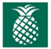 Assessment Question
4F-PCC is indicated for the urgent reversal of acquired coagulation factor deficiency induced by Vitamin K antagonist (VKA, such as warfarin) therapy in adult patients with:
A. Minor bleeds
B. Acute major or life threatening bleeds
C. Need for an urgent surgery or invasive procedure
D. B and C
References
Warfarin. Micromedex 2.0.  Truven Health Analytics, Inc.  Greenwood Village, CO.  Available at: http://www.micromedexsolutions.com.  Accessed September 16, 2015.
Rivaroxaban. Micromedex 2.0.  Truven Health Analytics, Inc.  Greenwood Village, CO.  Available at: http://www.micromedexsolutions.com.  Accessed September 16, 2015.
Apixaban. Micromedex 2.0.  Truven Health Analytics, Inc.  Greenwood Village, CO.  Available at: http://www.micromedexsolutions.com.  Accessed September 16, 2015.
Kcentra [package insert]. Marburg, Germany: CSL Behring GmbH; 2013.
Kinard TN, Sarode R. Four factor prothrombin complex concentrate (human): review of the pharmacology and clinical application for vitamin K antagonist reverasal. Expert Rev. Cardiovasc. Ther. 12(4), 417-427 (2014).
Holbrook A, Schulman S, Witt DM, et al. Evidence-based management of anticoagulant therapy: Antithrombotic Therapy and Prevention of Thrombosis, 9th ed: American College of Chest Physicians Evidence-Based Clinical Practice Guidelines. Chest 2012; 141:e152S.
Nutescu EA, Dager WE, Klaus JS, Lewin JJ, Cipolle MD. Management of bleeding and reversal strategies for oral anticoagulants: Clinical practice considerations. Am J Health Syst Pharm. 2013 Nov 1;70(21):1914-29.
References
Chesebro JH, Knatterud G, Roberts R, Borer J, Cohen LS, Dalen J, et al. Thrombolysis in Myocardial Infarction (TIMI) Trial, Phase I: A comparison between intravenous tissue plasminogen activator and intravenous streptokinase. Clinical findings through hospital discharge. Circulation 1987;76 (1):142-154.
An international randomized trial comparing four thrombolytic strategies for acute myocardial infarction. The GUSTO investigators. N Engl J Med 1993; 329(10):673-682.
Sarode R, Milling TJ Jr., Refaai MA, Mangione A, Schneider A, Durn BL, Goldstein JN. Efficacy and safety of a 4-factor prothrombin complex concentrate in patients on vitamin K antagonists presenting with major bleeding: a randomized, plasma-controlled, phase IIIb study. Circulation. 2013;128:1234–1243.
Steiner T, Böhm M, Dichens M, Diener HC, Ell C, M Endres, Epple C, Grond M, Laufs U, Nickenig G, Riess, Röther J, Schellinger PD, Spannagl M, Veltkamp. Recommendations for the emergency management of complications associated with the new direct oral anticoagulants (DOACs), apixaban, dabigatran and rivaroxaban. Clin Res Cardiol. 2013 Jun;102(6):399-412.
Baptist Hospital of Miami. Adult Reversal of Anticoagulant Orders. Doctors Order #723. Revised 07/30/2015.
Connolly SJ, Ezekowitz MD, Yusuf S, et al. Dabigatran versus warfarin in patients with atrial fibrillation (RE-LY). N Engl J Med. 2009;361:1139-51. 
Patel MR, Mahaffey KW, Garg J, et al. Rivaroxaban versus warfarin in nonvalvular atrial fibrillation (ROCKET AF). N Engl J Med. 2011; Sep 8;365(10):883-91. 
Granger CB, Alexander JH, McMurray JJV, et al. Apixaban versus warfarin in patients with atrial fibrillation. N Engl J Med. 2011;365:981-92.
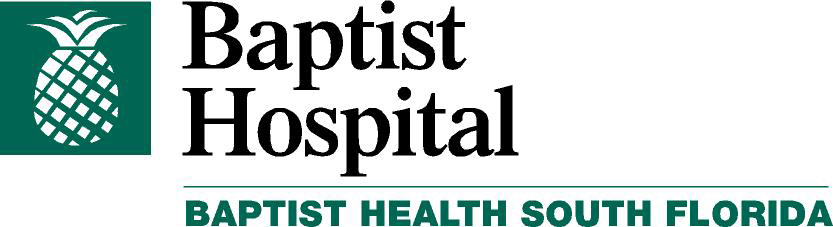 Implementing institutional guidelines for the use of four-factor prothrombin complex concentrate 


Melina Braly, Pharm.D., BCPS
PGY-2 Critical Care Pharmacy Resident
Baptist Hospital of Miami
April 23, 2016
melinab@baptisthealth.net
[Speaker Notes: 20th Annual South Florida Pharmacy  Resident’s Forum Objectives]
Baptist Hospital Protocol
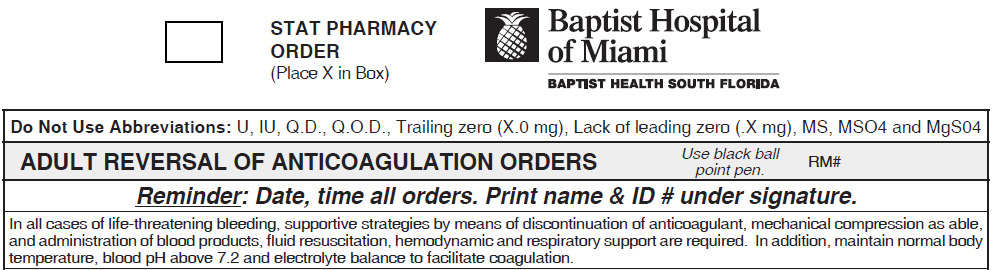 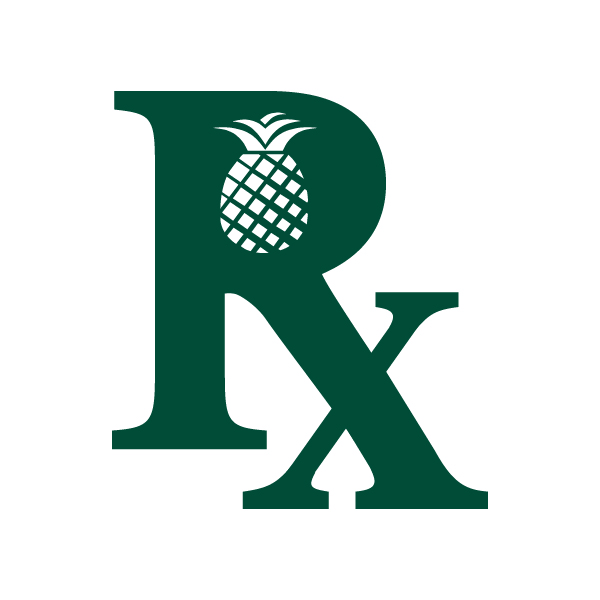 25
[Speaker Notes: Baptist Hospital of Miami recently added Kcentra to the formulary in July 2015. The use of Kcentra will be restricted to the reversal of the oral anticoagulants warfarin, apixiban, and rivaroxaban in adults with life threatening bleeds or rapid reversal is required. When used to reverse warfarin, Kcentra will be used in combination with vitamin K and the Kcentra dose will be determined by the pre-treatment INR. A pre-approved dose of Kcentra will be used for reversal of apixiban or rivaroxaban if the INR is greater than 1.5 after transfusion of PRBCs. The goal of this study is to assess if prior authorization by a pharmacist would lead to optimal use of Kcentra vs other treatment modalities for anticoagulation reversal in life-threatening bleeds secondary to warfarin, apixaban, or rivaroxaban use. Optimal use of Kcentra may be defined as utilization in adults taking warfarin, apixiban, and rivaroxaban with life threatening bleeds or rapid reversal is required, after administration of appropriate first line agents, as defined in the Reversal of Anticoagulation Protocol for Adults]
Baptist Hospital Protocol
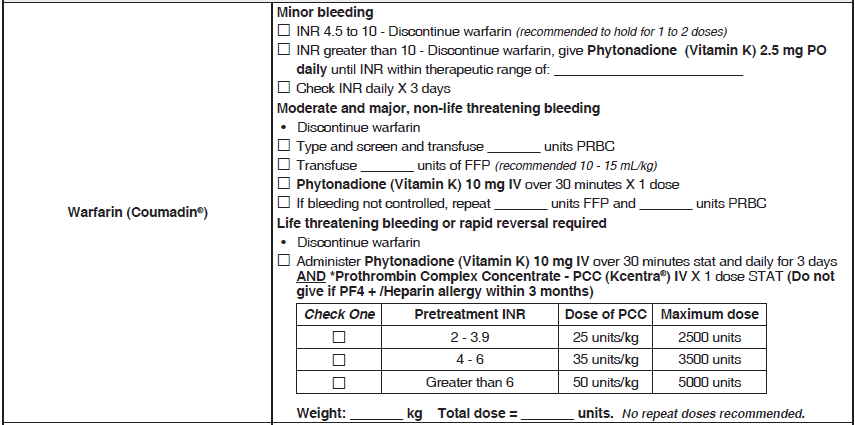 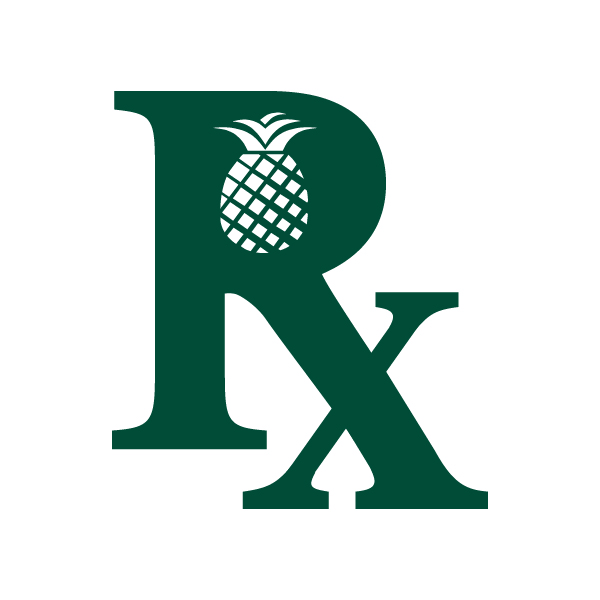 26
Baptist Hospital Protocol
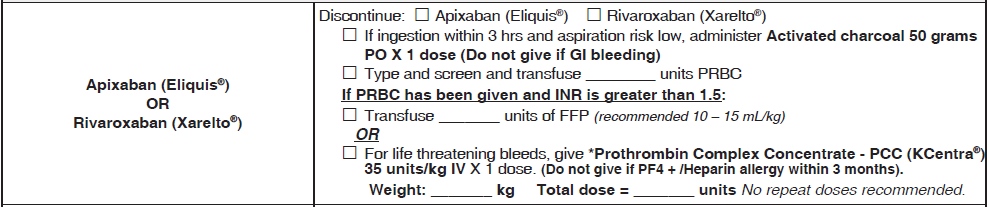 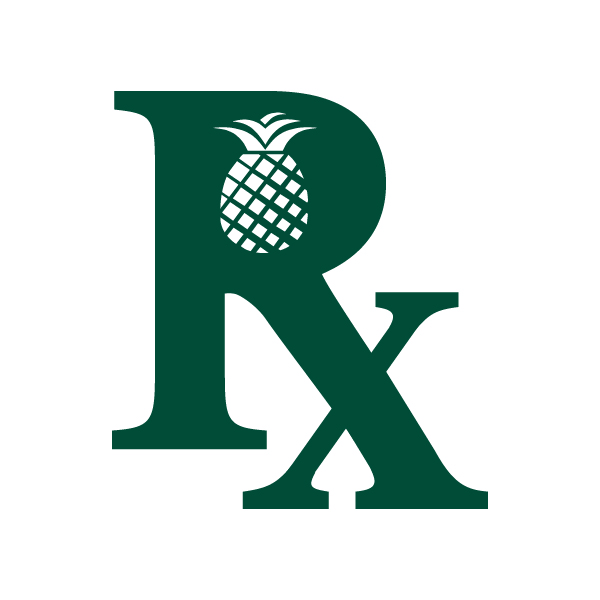 27